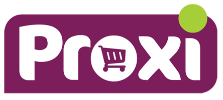 Menu du 10 au 14 juin 2024
Vendredi
Jeudi
Mardi
Lundi
Friand au fromage
Salade du chef
Salade de pâtes au melon
Salade de blé bio
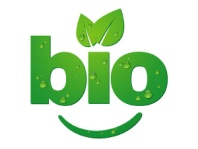 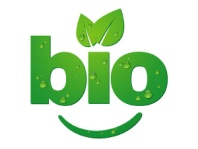 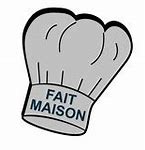 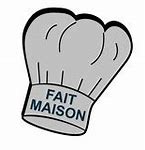 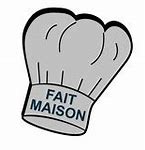 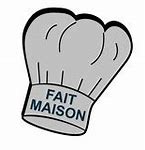 Poulet rôti 

Petits pois carottes

Frites
Assiette anglaise
Sauté de dinde aux pruneaux 

Riz pilaf
Filet de poisson  meunière

Epinards
 
Pommes de terre  vapeur
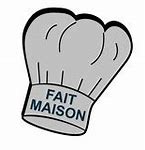 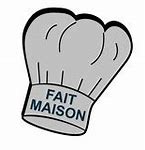 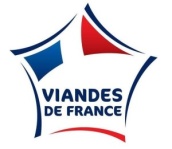 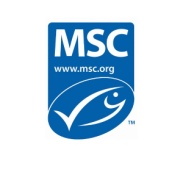 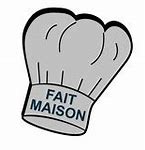 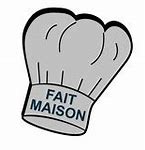 Pastèque
Yaourt bio
Petit suisse bio
Fromage blanc  Bio
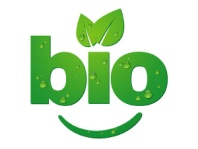 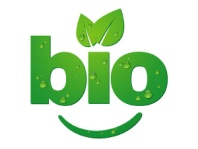 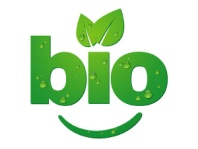 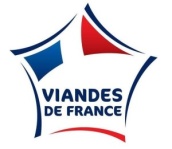 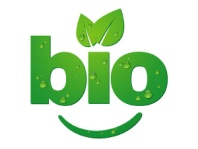 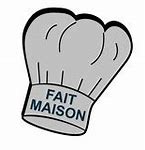 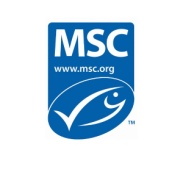 La liste des allergènes susceptibles d’être présents intentionnellement ou par contaminations croisées sont :  
Gluten, Poisson,Crustacés,Œuf,Arachide,Moutarde,mollusques,Soja,Sulfites,Sésame,Céleri,Lupin,Lait,Fruits à coque. 
.
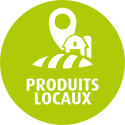 Guillaume GRASSART et son équipe sont heureux de vous accueillir au 3/5, rue Aristide Briand - 59132 Trélon
Tel commande  – 03 27 57 05 88 du lundi au samedi de 8 h à 19 h